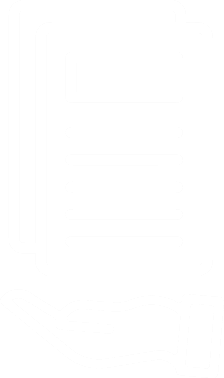 Совещание с органами регистрации прав
по методическим вопросам учетно-
регистрационной деятельности
май 2025
Наименование сооружения
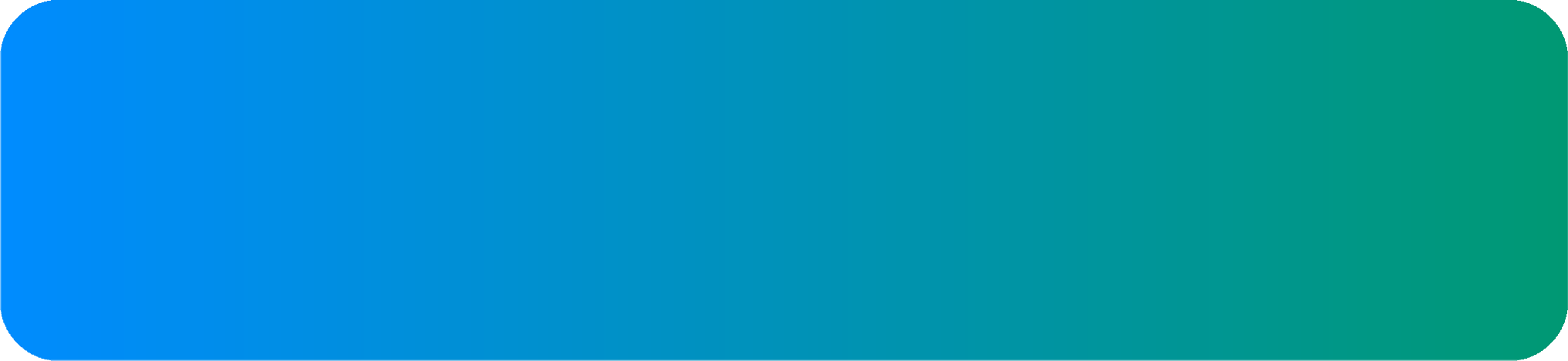 Сведения о сооружении указываются в техническом плане на основании представленной заказчиком кадастровых работ проектной документации такого сооружения, разрешения на
строительство сооружения (в случае, если для строительства такого сооружения в соответствии с законодательством о градостроительной деятельности требуется получение такого разрешения).

Указание в техническом плане созданного сооружения, для
строительства которого получение разрешения на строительство не требуется, наименования такого сооружения на основании проектной документации не противоречит законодательству
Российской Федерации.
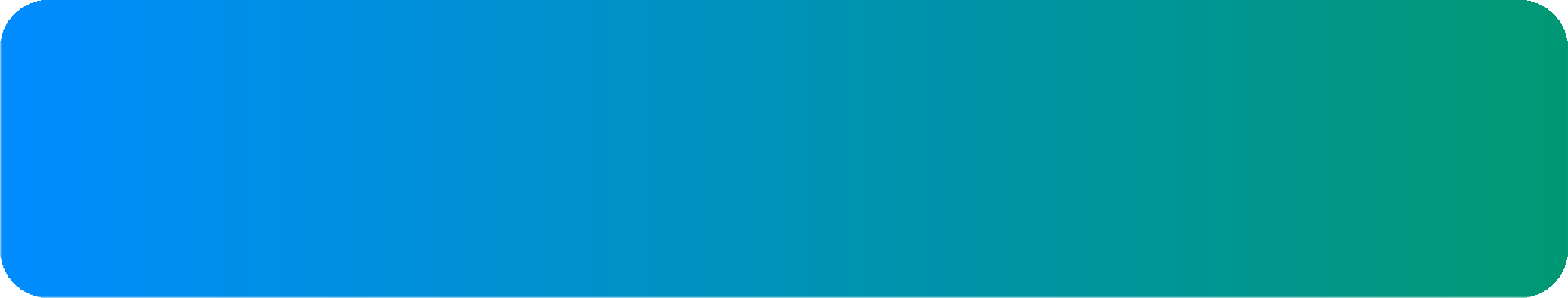 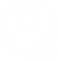 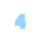 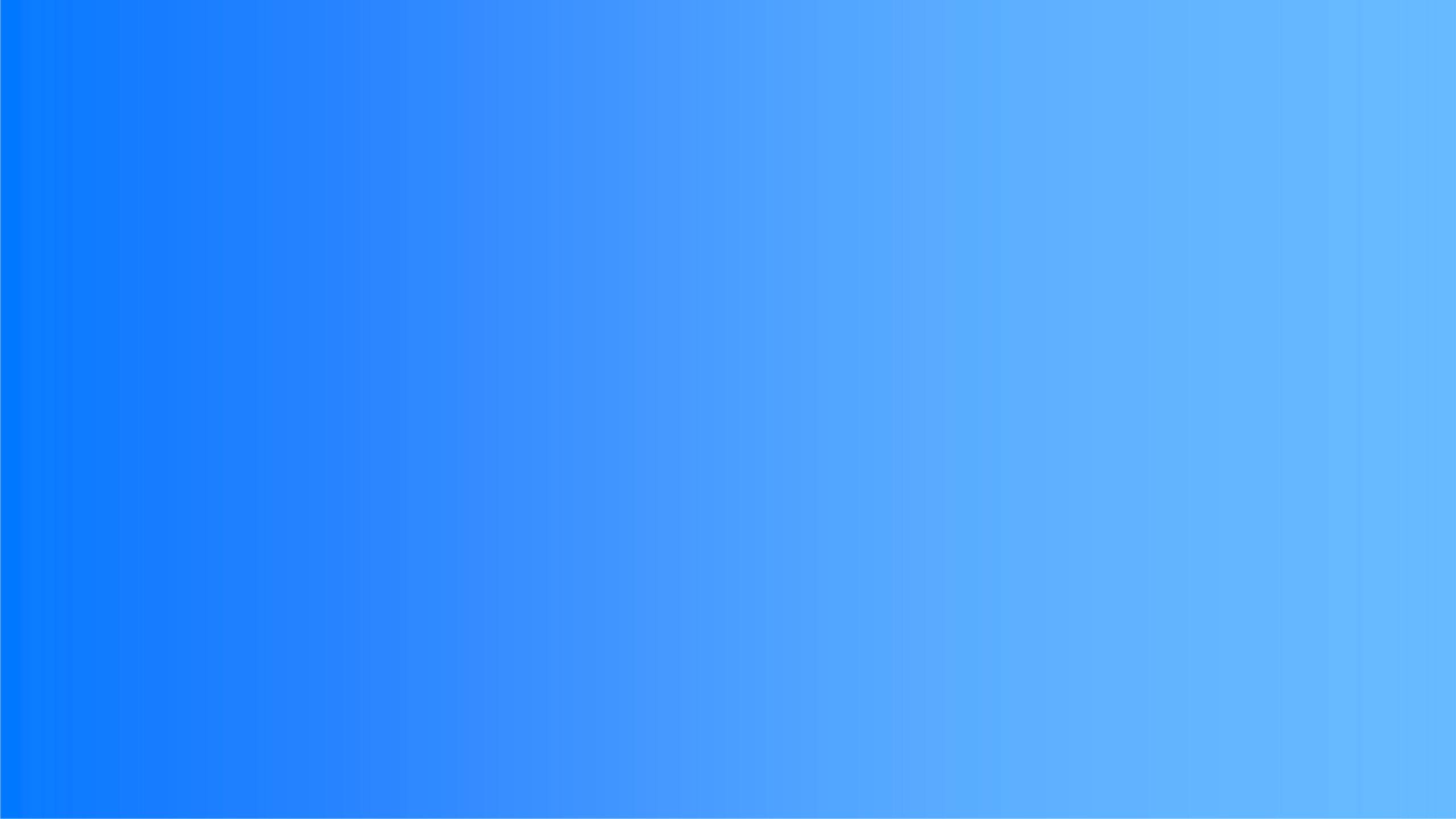 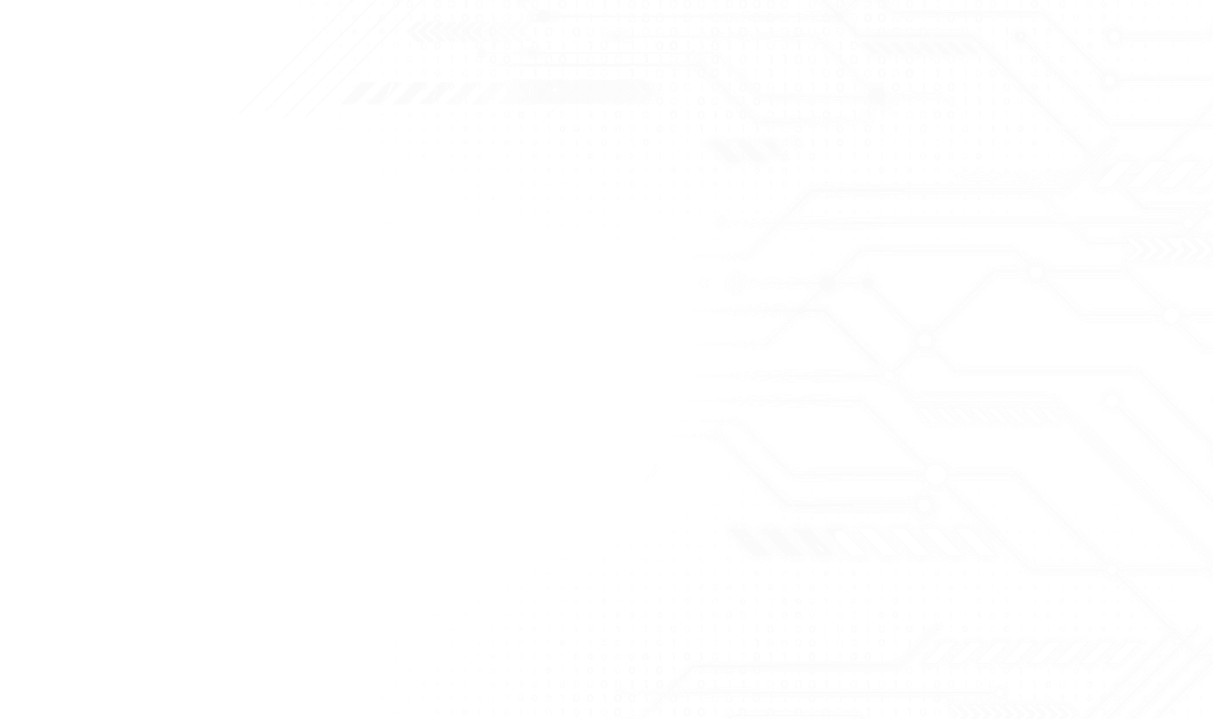 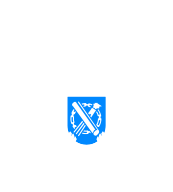 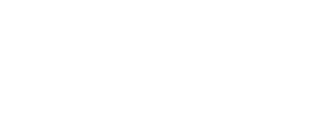 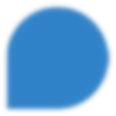 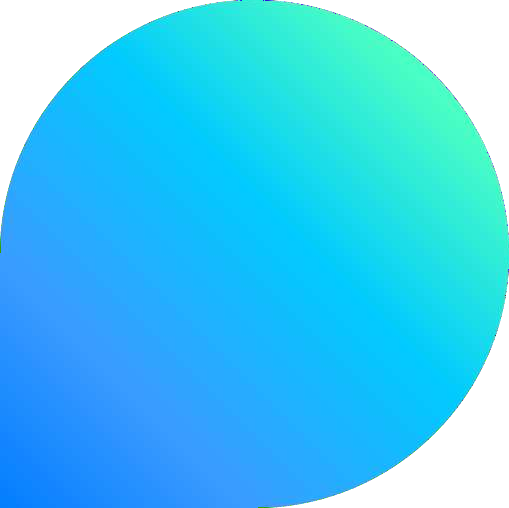 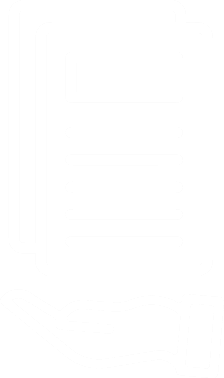 Спасибо за внимание!
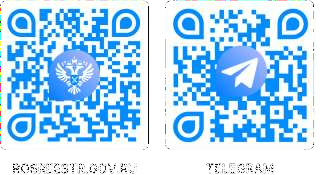